Презентация  занятия  по  программе 
«Волшебная песочница»
 (рисование песком)
1 год обучения (5-6 лет)
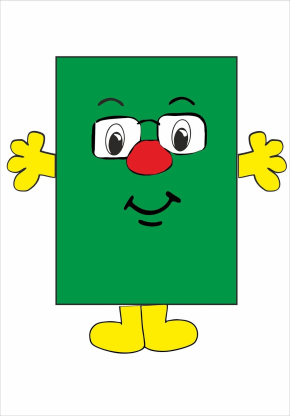 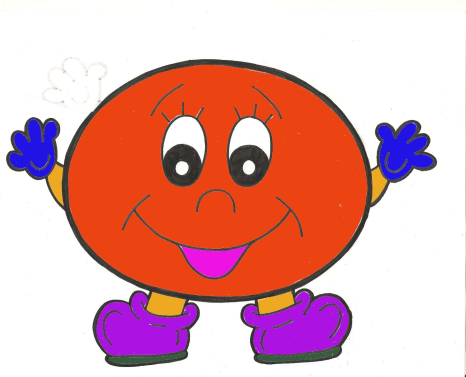 Тип занятия: проверка и коррекция знаний и способов действия
       Тема: «Фигуры»
       Цель: Закрепление первоначального представления о фигурах.

Задачи:
-закрепить навыки владения рисования песком;
-формировать навыки диалогового общения;
-развивать творческое воображение и фантазию.
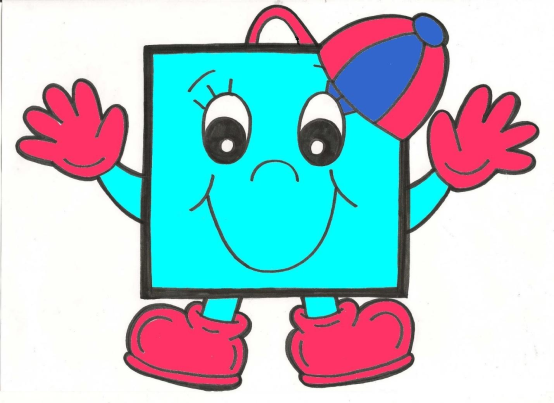 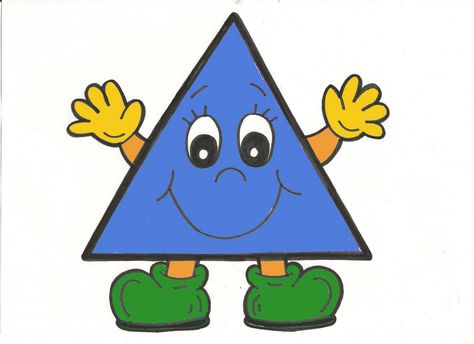 Принципы обучения:
                                                                    -принцип наглядности;
                                                                    -принцип доступности;
 -принцип развивающего обучения.
           Методы:
          -словесные;
          -наглядные;
          -практические.
Технологии:
-здоровьесберегающие технологии;
-информационно- коммуникативная технология;
-игровая технология.

Материально- техническое обеспечение: ноутбук, проектор, столы  для рисования песком.

Ожидаемые результаты
В ходе занятия учащиеся покажут уровень освоения программного материала и способов деятельности.
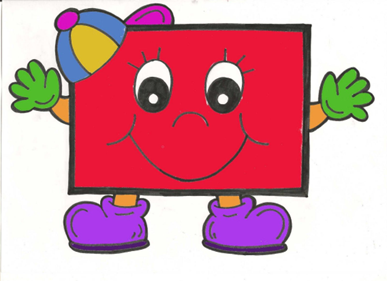 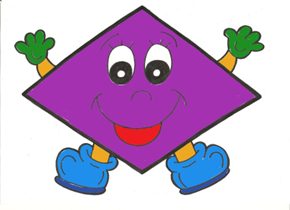 Задание №1: Назовите фигуры
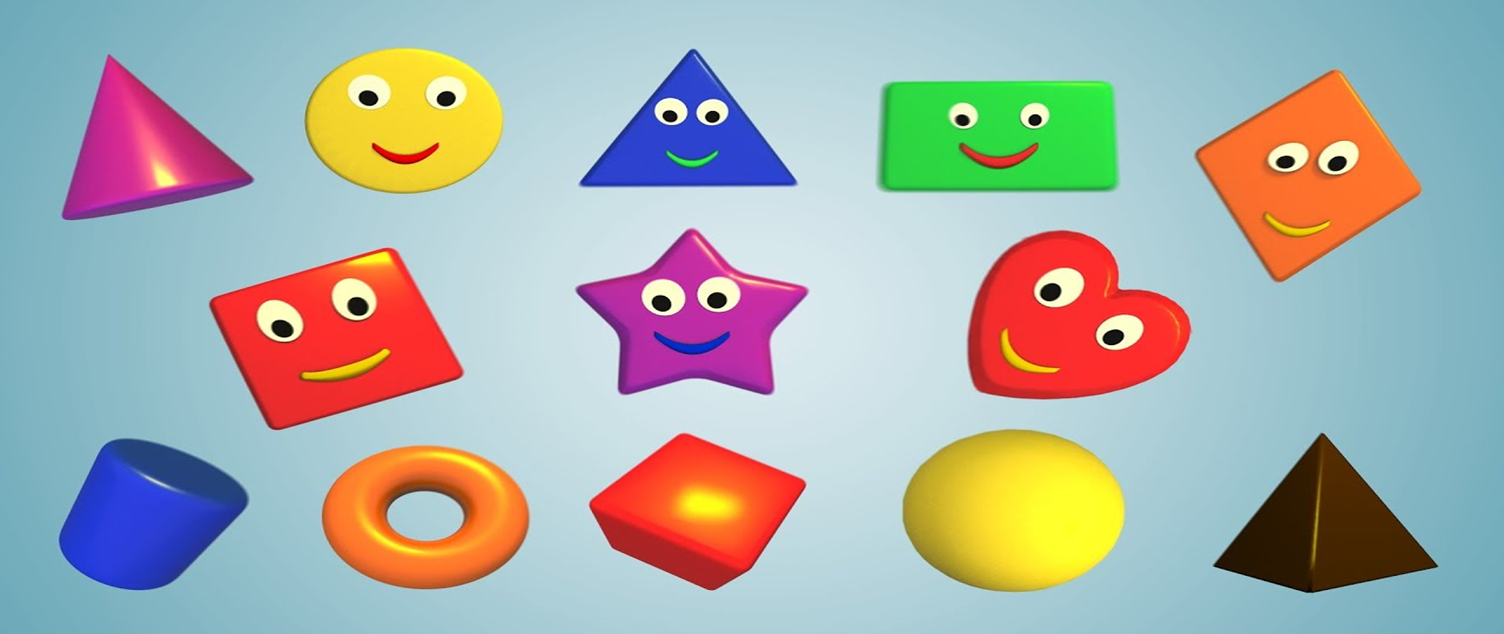 Задание №2: Назовите фигуры
Задание №3: нарисуйте 
Рисунок. Какие фигуры
       используются ?
Задание №4. нарисуйте 
   Рисунок. Какие фигуры 
       используются?
    Придумайте имя котам?
Задание №5 нарисуйте Рисунок. Какие фигуры 
  используются ? Из какой сказки рисунок? Назовите всех героев сказки
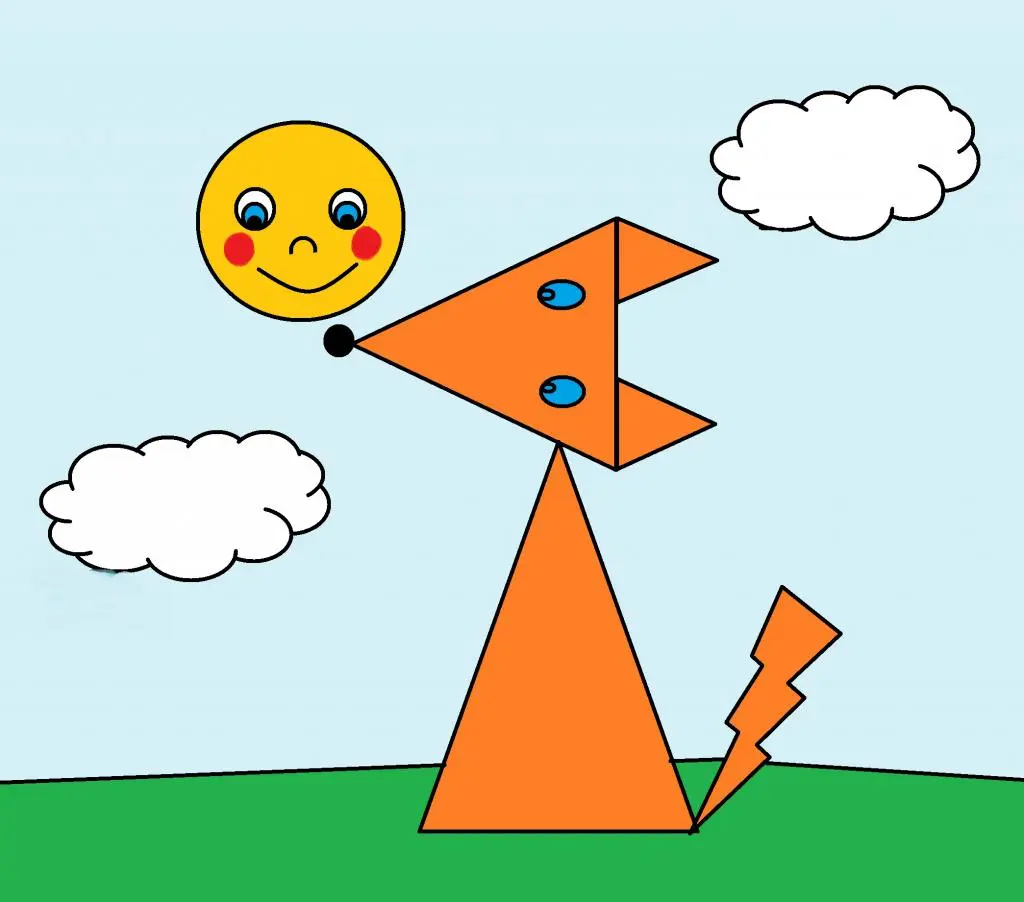 Задание №6 нарисуйте  Рисунок. 
  Какие фигуры используются? куда полетит ваша
ракета? какие желания загадаете каждому лепестку?
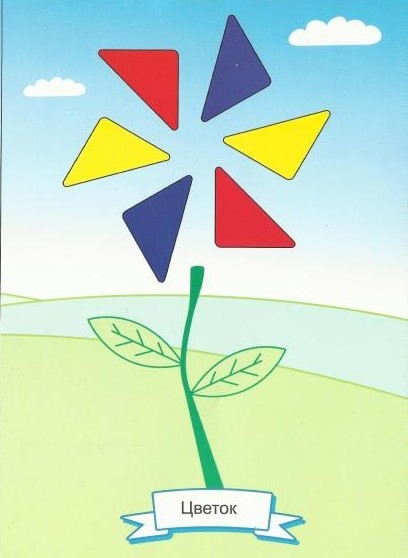 Задание №7 нарисуйте Рисунок. Какие фигуры
 используются ?
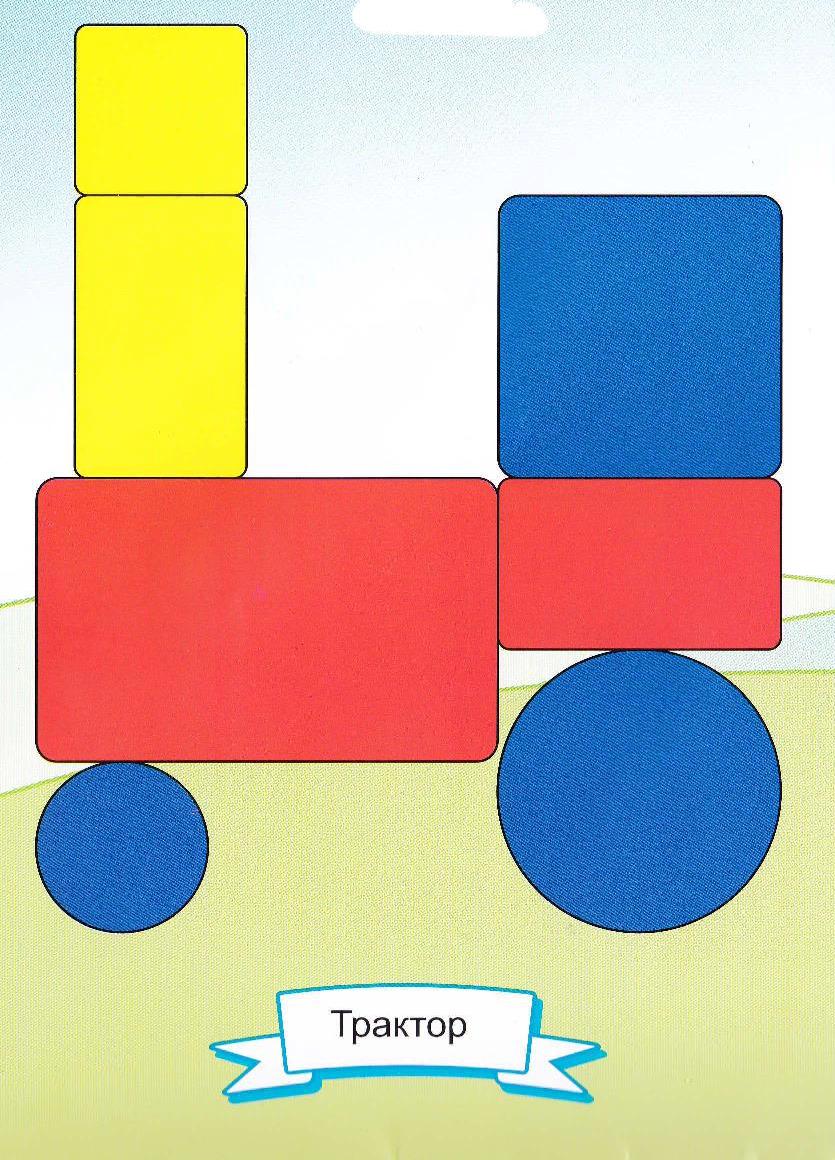 Задание №8 нарисуйте Рисунок. 
Какие фигуры  используются ?
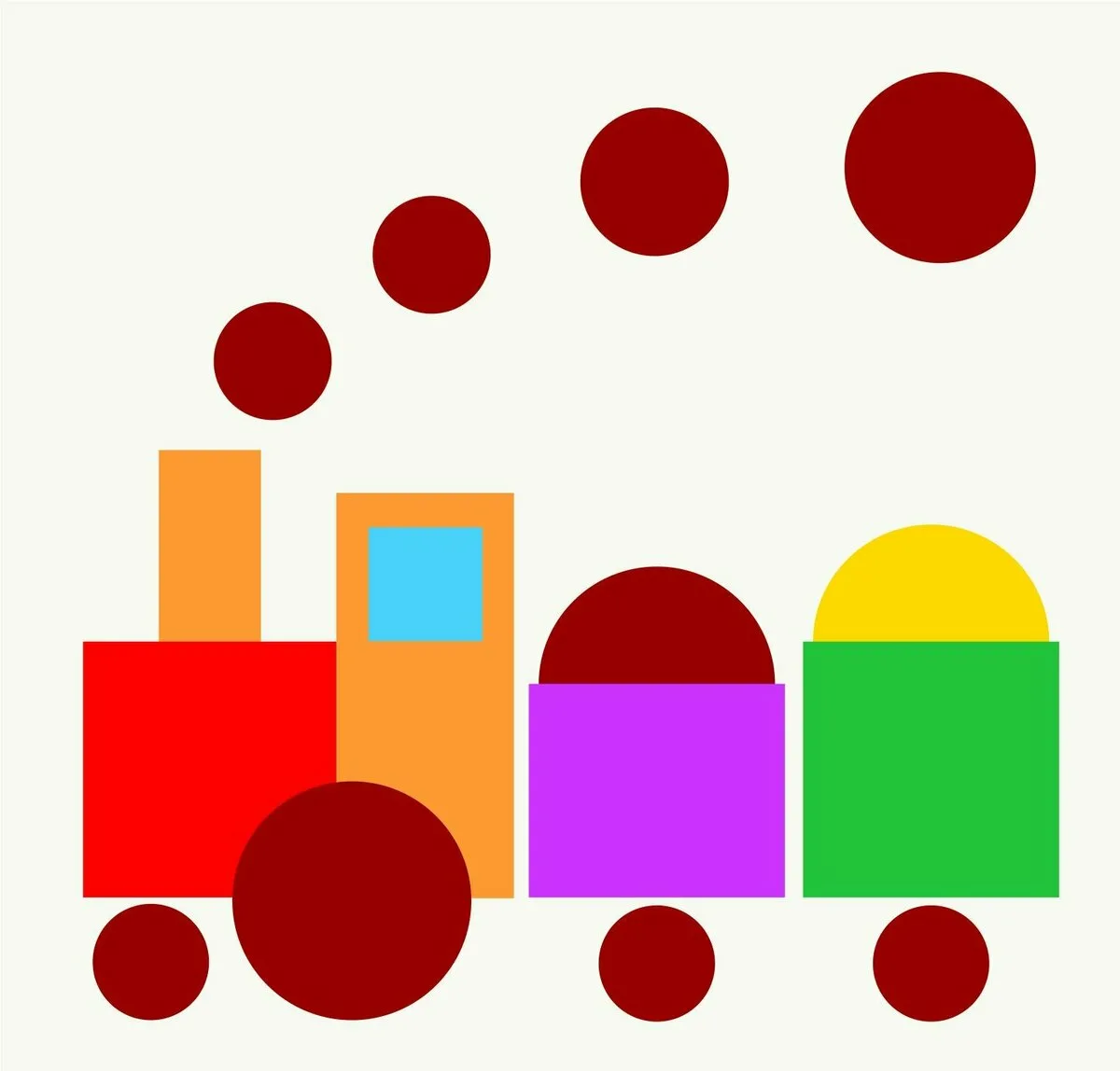 Задание №9. нарисуйте 
Рисунок. Какие фигуры
 используются ?
Задание №10 нарисуйте Рисунок. Какие фигуры
                       используются ?
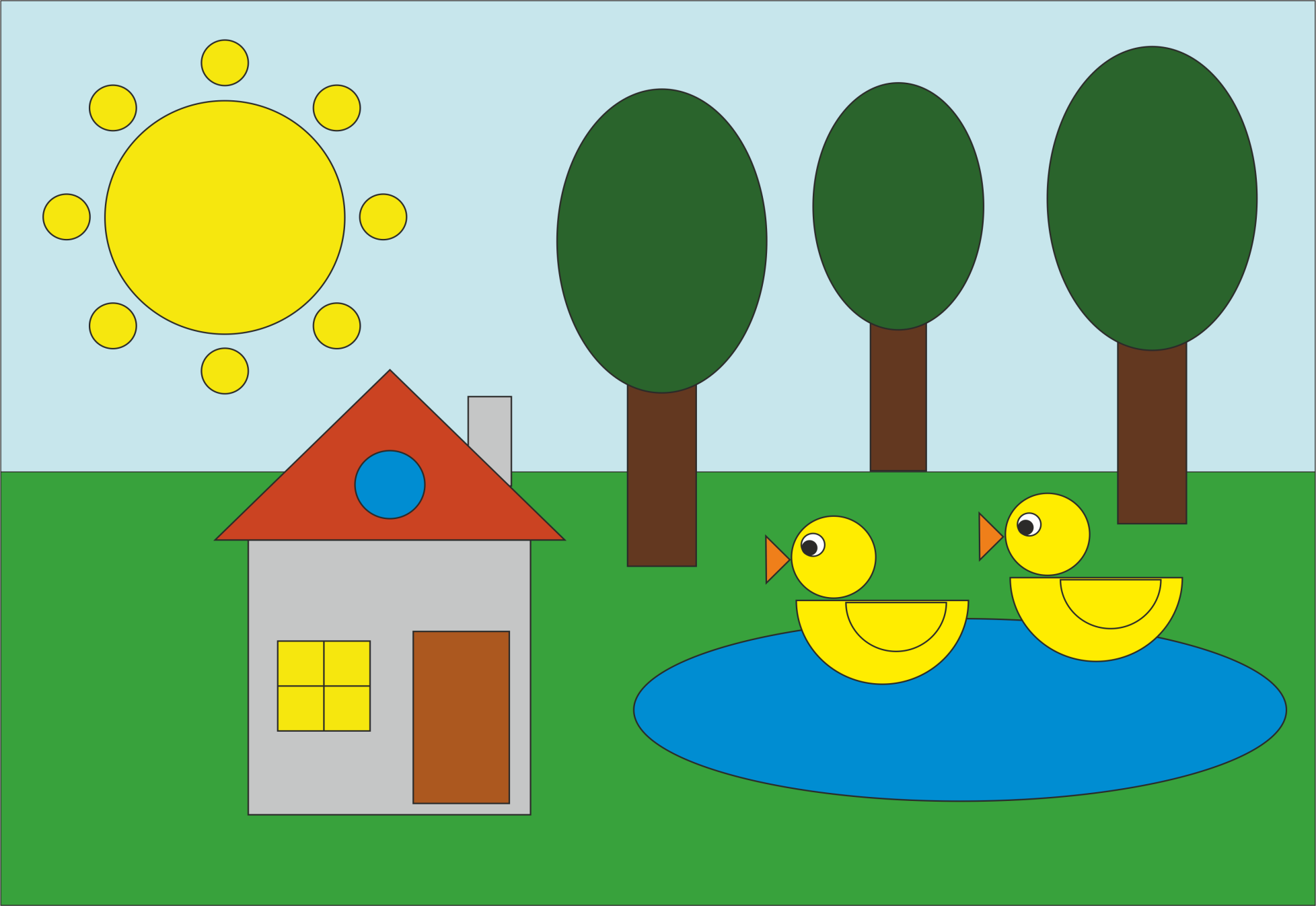 Уважаемые ребята, нарисуйте фигуру соответствующую вашему 
                                       настроению на занятии 
                                  До новых творческих встреч!
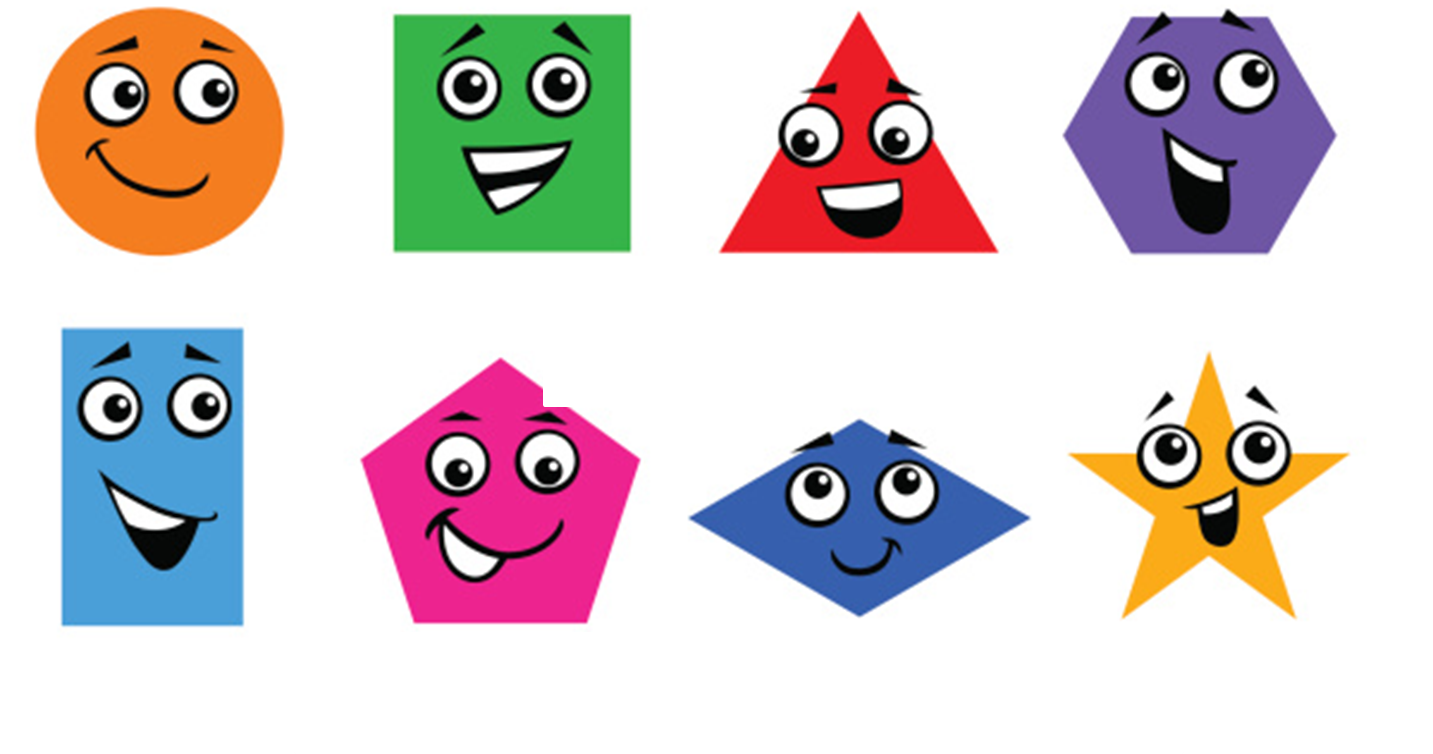